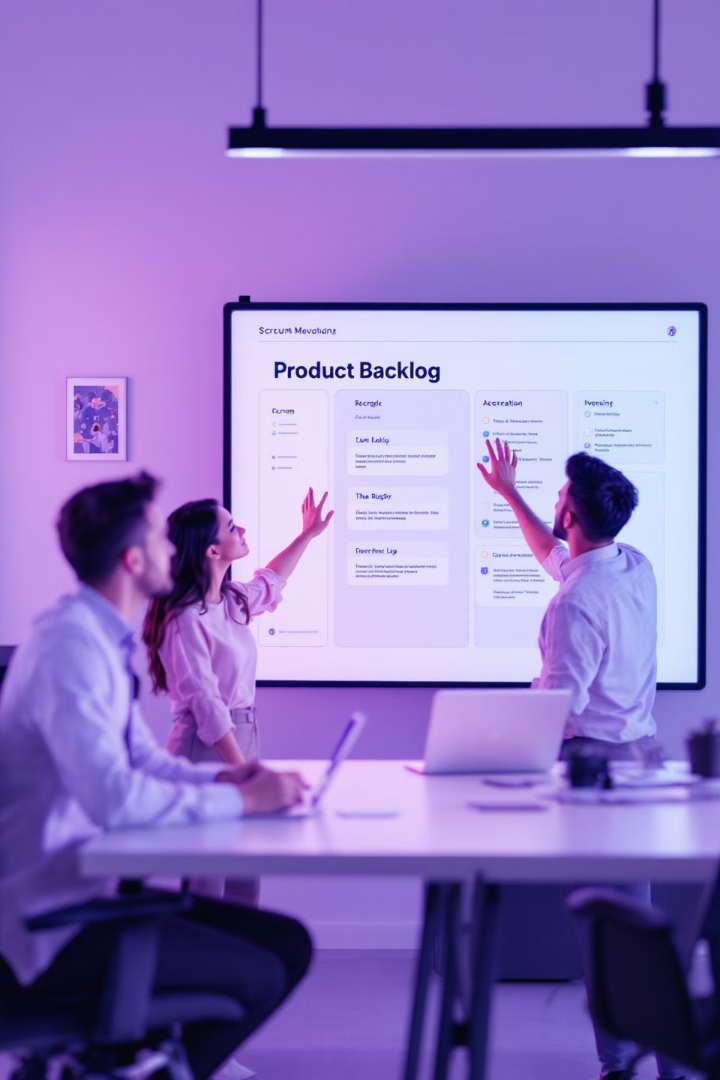 How to Manage a Product Backlog in Scrum
Managing a backlog in Scrum is crucial for keeping your team focused, productive, and aligned with project goals. The backlog serves as a dynamic list of tasks, features, and requirements needed to deliver a successful product. It's the single source of truth for all work to be done, with the product owner responsible for keeping it up-to-date and reflective of current stakeholder needs and priorities.
by Kimberly Wiethoff
kW
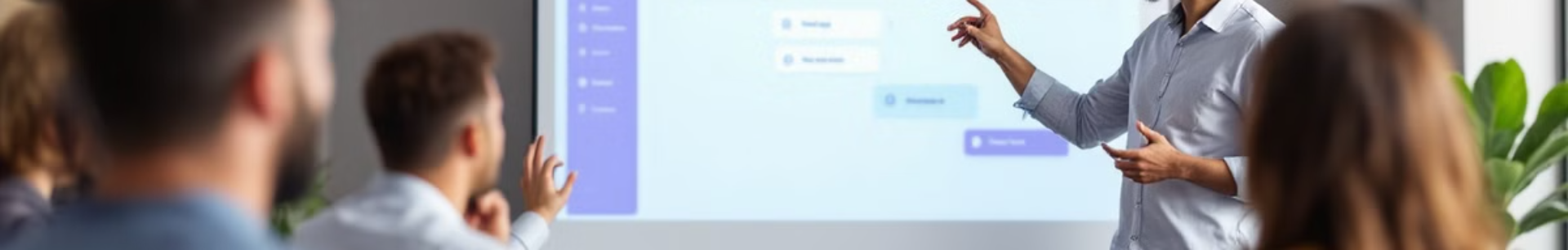 Key Responsibilities of the Product Owner
Clearly Express Product Backlog Items
Order the Backlog
Ensure each item is well-defined and understood by the development team.
Prioritize items to best achieve project goals, continuously re-evaluating based on feedback and changes.
Optimize Value
Ensure Transparency
Maximize the value of work performed by making trade-offs between features and tasks.
Keep the backlog visible and up-to-date for all stakeholders.
Facilitate Understanding
Ensure the development team understands backlog items to the level 
needed.  May involve discussions, clarifications, and additional context
Establish a Product Vision
Collaborate with Stakeholders
Create User Personas and Stories
Understand the product's overall goals and long-term vision to guide backlog prioritization. This ensures that the backlog items align with the broader objectives of the project.
Develop detailed user personas and write user stories to provide context and ensure that backlog items are aligned with actual user needs and expectations.
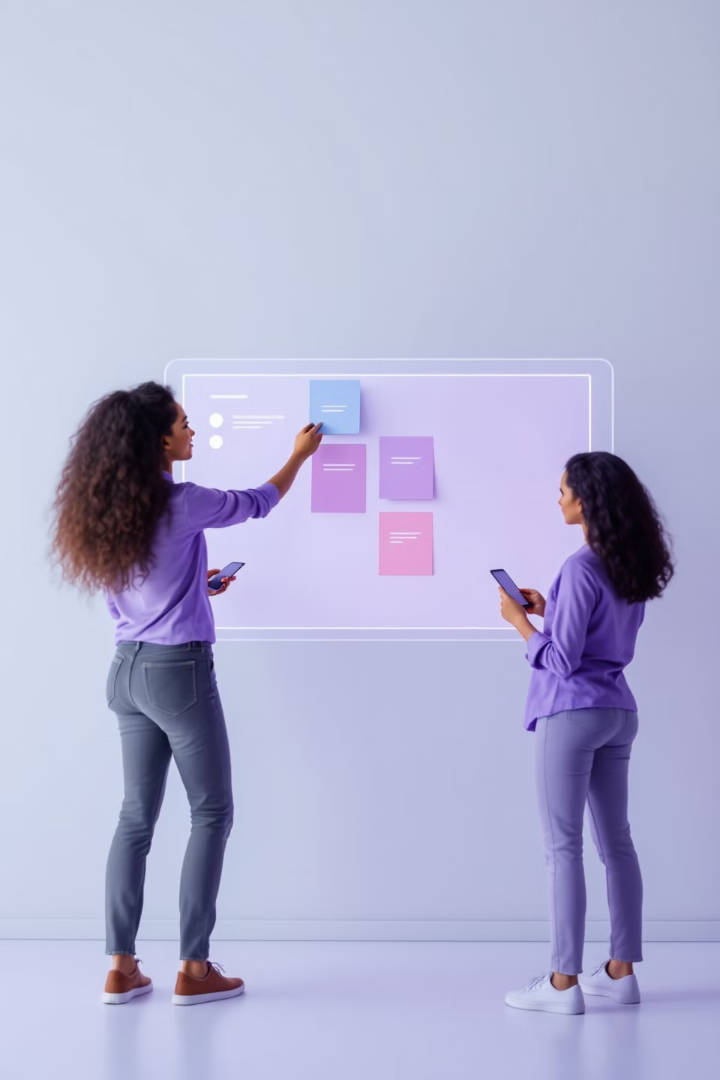 Create and Prioritize the Backlog
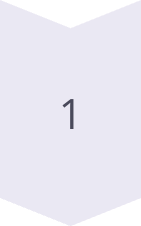 Write Clear Product Backlog Items (PBIs)
Ensure each item is concise, clear, and includes acceptance criteria.
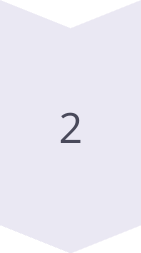 Prioritize Based on Business Value
Work with the Product Owner and stakeholders to prioritize high-value items using techniques like MoSCoW or the Kano model.
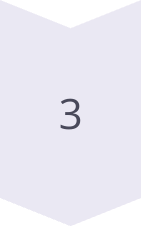 Include Dependencies
Be mindful of technical dependencies and adjust priorities to avoid bottlenecks.
Estimate Effort
Involve the Team in Estimation
Balance Effort and Value
Use methods like Planning Poker or T-shirt sizing to assign story points and estimate the relative effort of each backlog item. This collaborative approach ensures that the entire team has input on the complexity of tasks.
Ensure the team's capacity is reflected in the estimations so the items selected for each sprint are realistic and achievable. This balance helps maintain a sustainable pace and delivers value consistently.
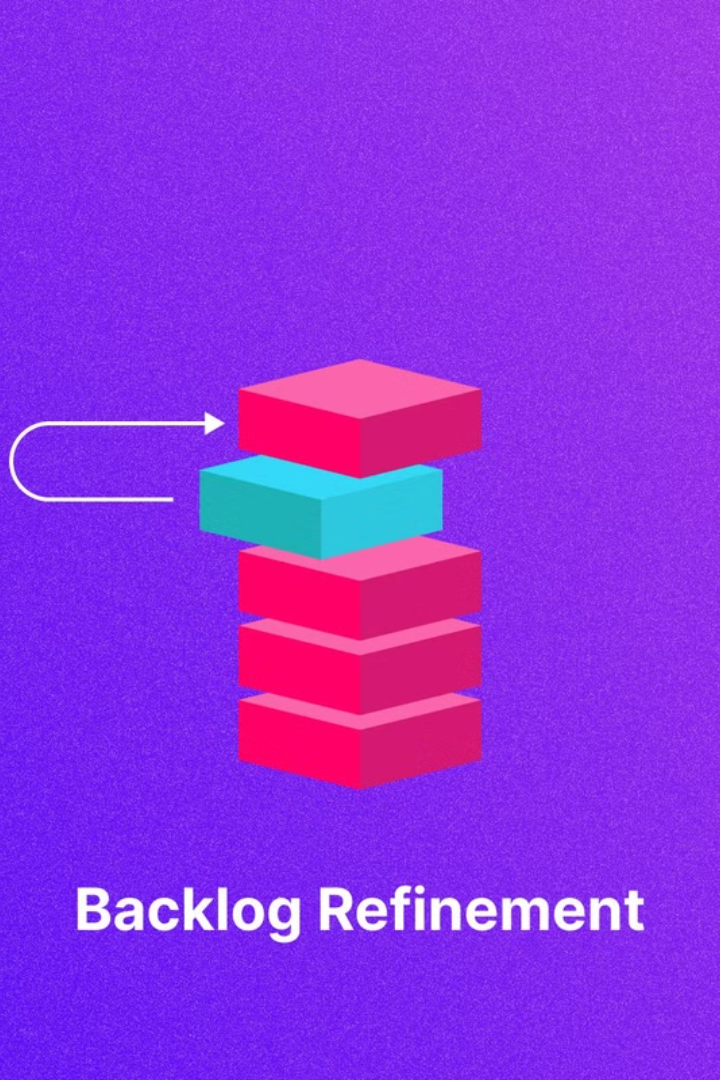 Continuous Backlog Refinement
Refinement Meetings
1
Hold regular backlog refinement (or grooming) sessions with the team to review and refine items.
Break Down Large Items
2
Split epics or large user stories into smaller, actionable stories that can fit into a sprint.
Update Priorities
3
Continuously re-prioritize the backlog based on changing business needs, customer feedback, or new technical insights.
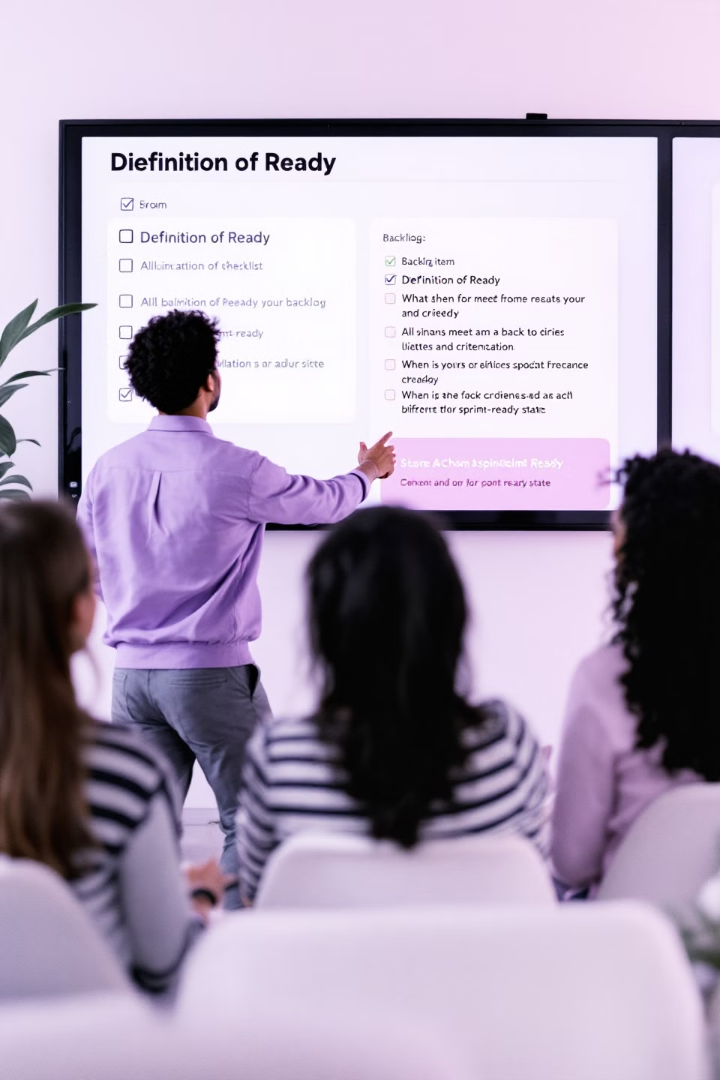 Ensure Items are Ready for Sprints
Definition of Ready (DoR)
Prepare Sprint Backlogs
Ensure that backlog items are clearly defined, estimated, and ready for development before they are added to a sprint.
During sprint planning, only move items from the product backlog into the sprint backlog that are ready, fully understood, and committed to by the team.
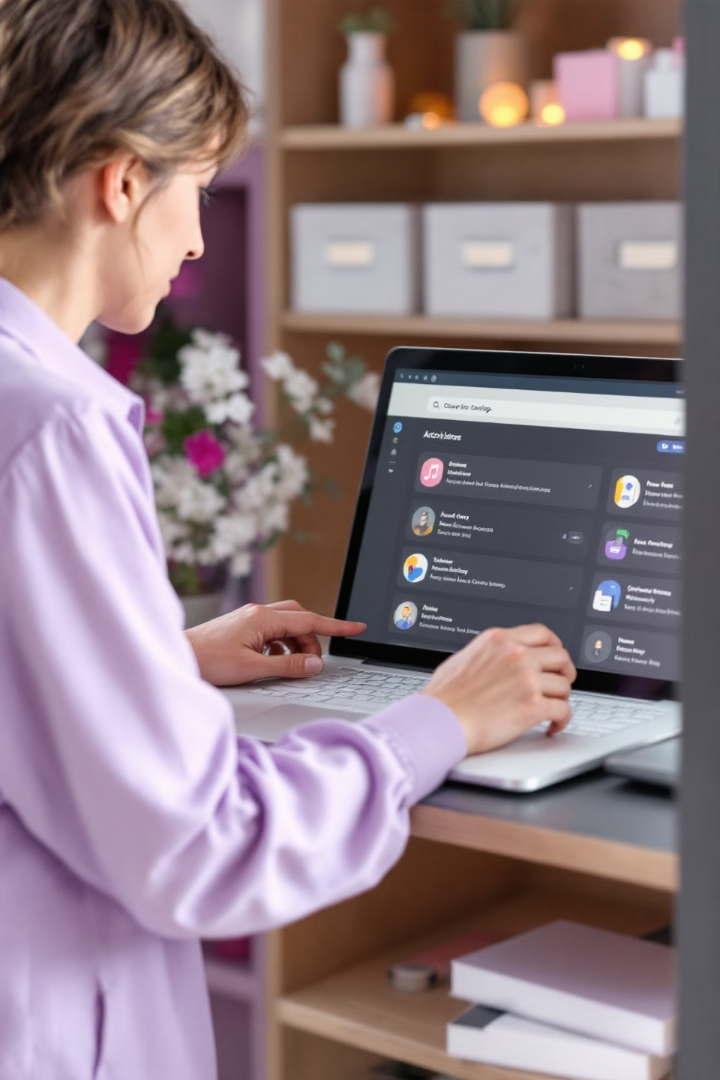 Keep the Backlog Manageable
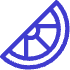 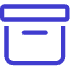 Limit Backlog Size
Archive Outdated Items
Ensure the backlog doesn't become a dumping ground for ideas. Keep it lean, focusing on the most valuable items.
Regularly clean up the backlog by archiving or removing items that are no longer relevant.
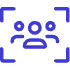 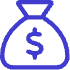 Maintain Focus
Optimize Value
Keep the backlog focused on current priorities and achievable goals.
Make tradeoffs between features and tasks to ensure most valuable work is done.
Backlog Prioritization and Refinement
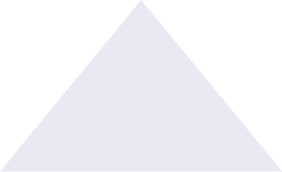 Continuous Prioritization
1
Use techniques like MoSCoW or Kano model
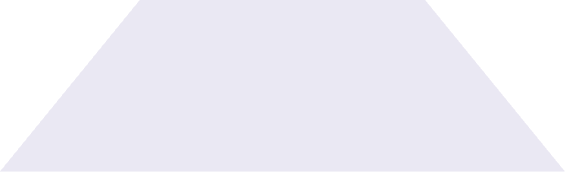 Breaking Down Work
2
Create manageable chunks for sprints
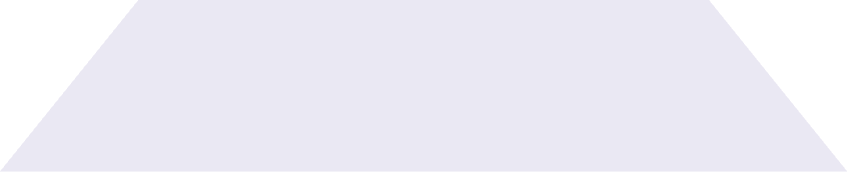 Incorporating Feedback
3
Adjust based on stakeholder input
This process ensures the team is always working on the most valuable and relevant tasks, maintaining an effective and efficient workflow.
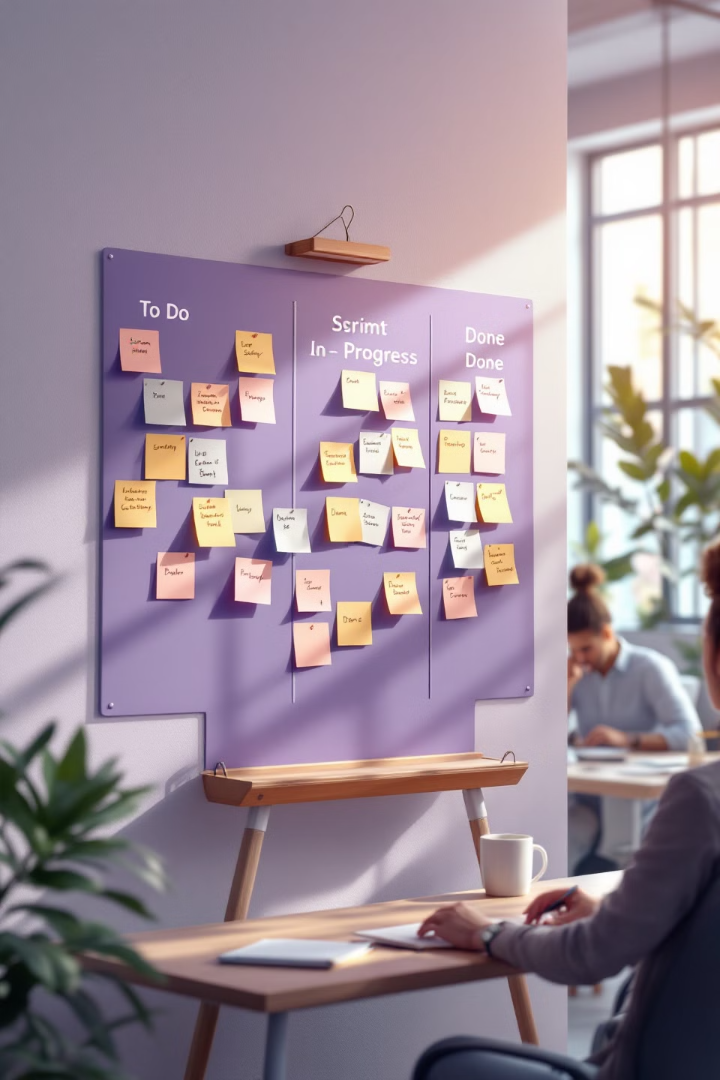 Maintaining a Healthy Backlog
Keep the backlog at a manageable size to avoid confusion and wasted effort. The sprint backlog, created during sprint planning, consists of features and tasks the team believes can be completed in the sprint. During the sprint, the team is protected from interruptions and focuses on meeting the sprint goal.
1
2
Manageable Size
Sprint Backlog
Balance between too many and too few items
Features and tasks for current sprint
3
4
Focus
Success
Team protected from interruptions
Achieve the Current Sprint Goal
Daily Scrum and Sprint Review
Daily Scrum
Sprint Review
The team checks in daily in a 15-minute meeting. Each member states what they did yesterday, what they plan to do today, and any obstacles they're facing.
At the end of the sprint, the team demos completed work to stakeholders and gathers feedback for the next sprint. This is followed by a retrospective focusing on transparency, inspection, and adaptation.
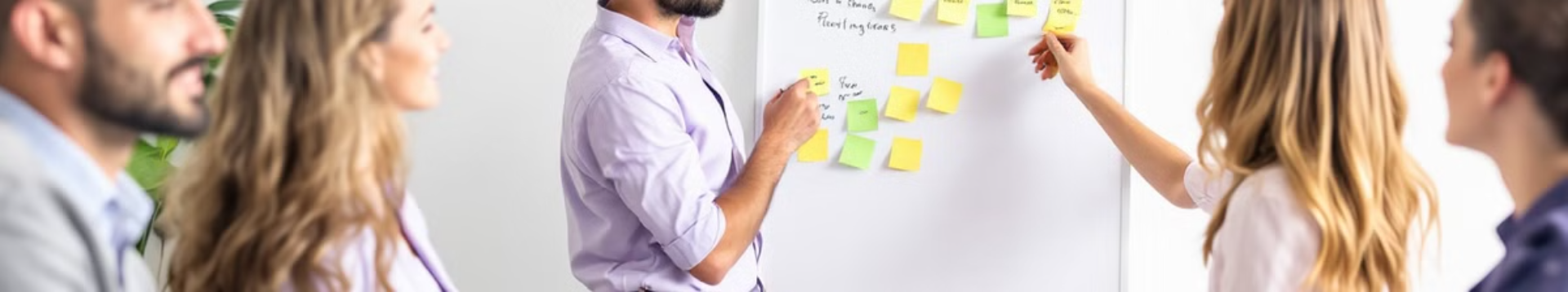 Retrospective: Review and Adapt
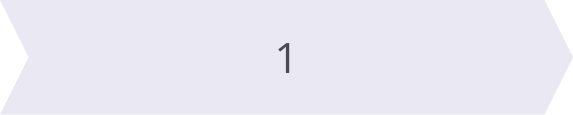 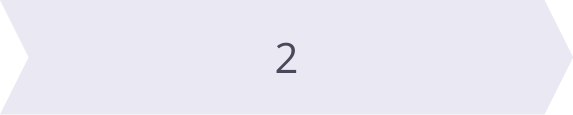 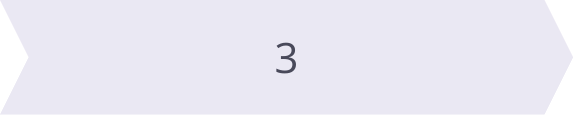 Incorporate Feedback
Stakeholder Alignment
Continuous Improvement
Update the backlog with new insights and priorities after each sprint review.
Regularly review the product backlog with stakeholders to ensure it aligns with their expectations and the product vision.
Use retrospectives to identify areas for process improvement and team growth.
Use Tools for Transparency
Leverage tools like Jira, Trello, or Azure DevOps to maintain transparency, track progress, and ensure everyone on the team has access to the most updated version of the backlog. These tools facilitate collaboration and provide real-time visibility into the project's status.
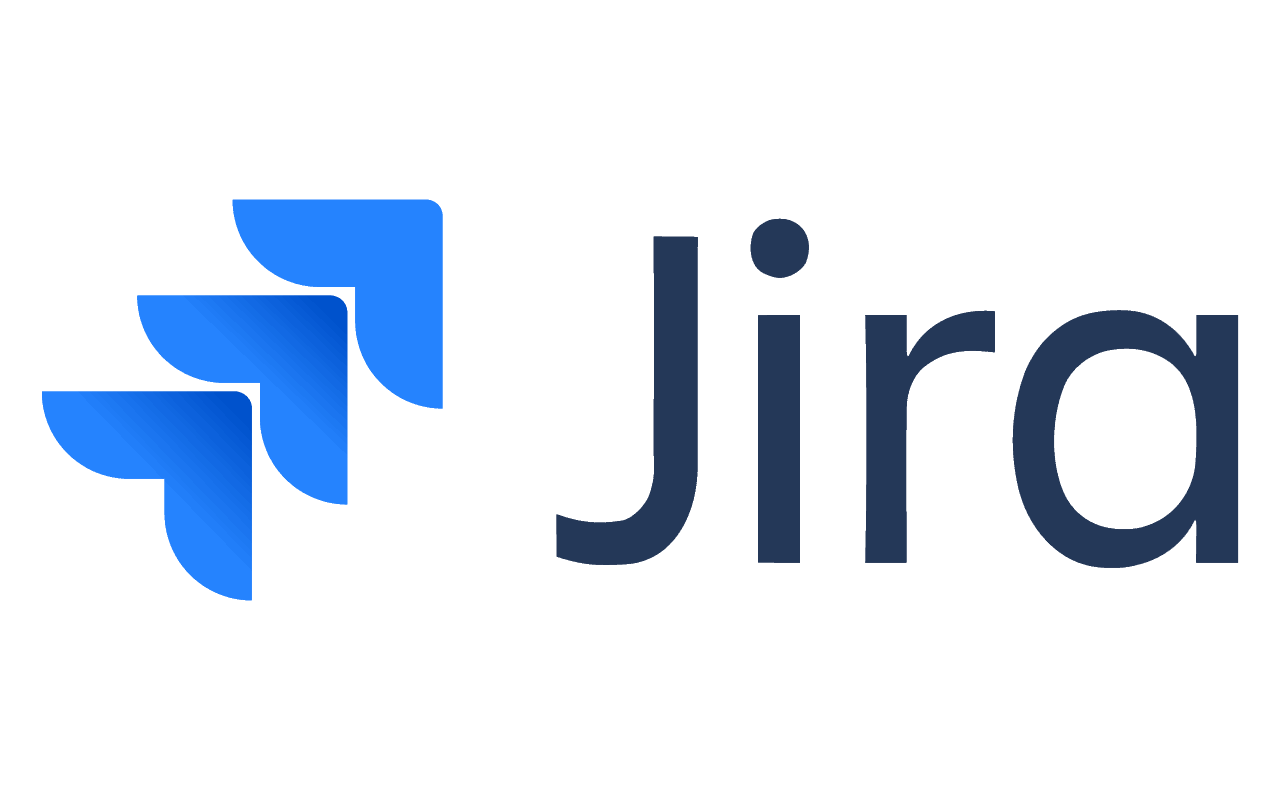 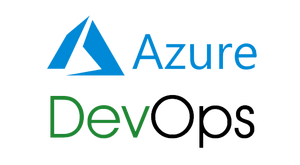 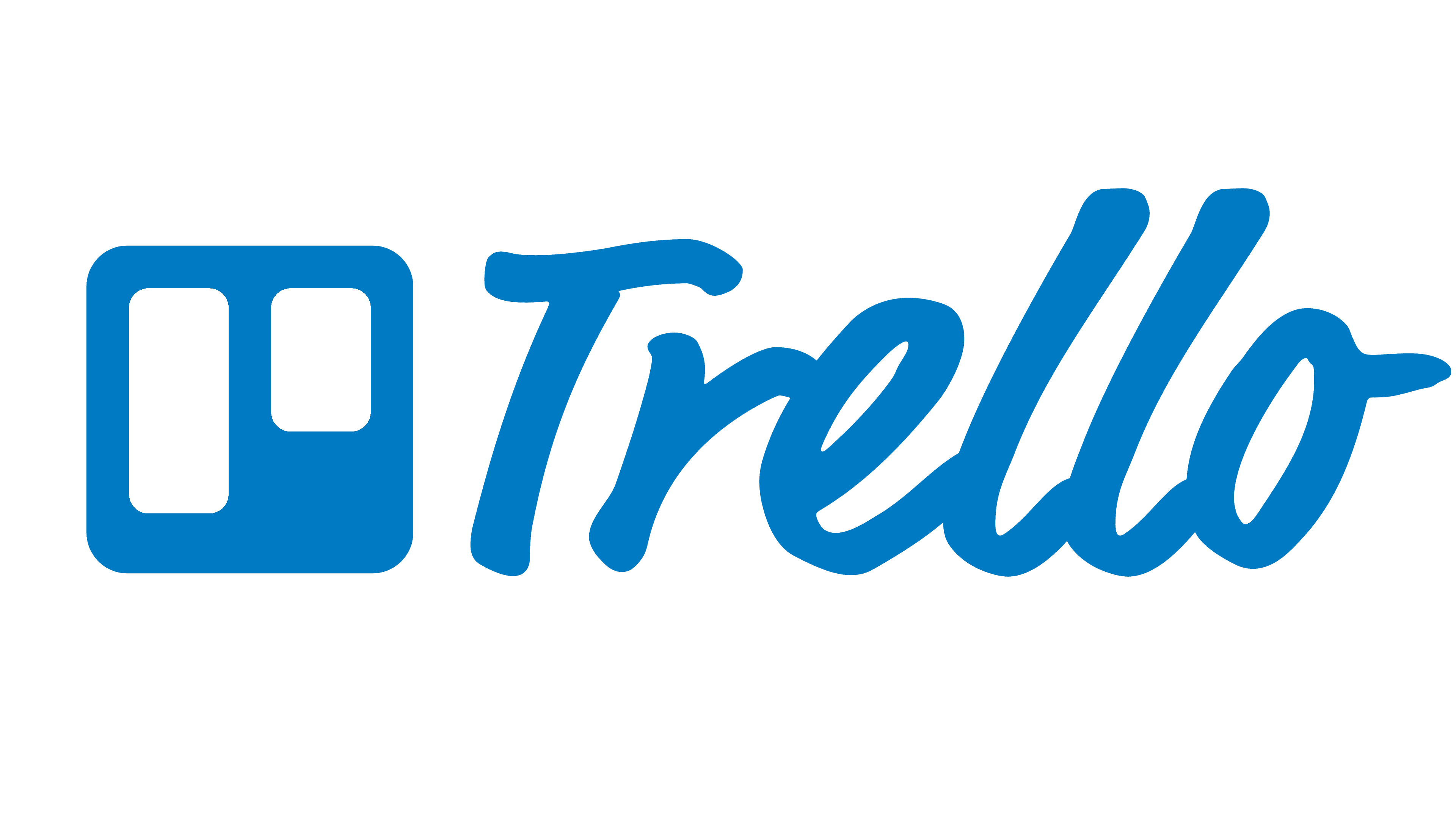 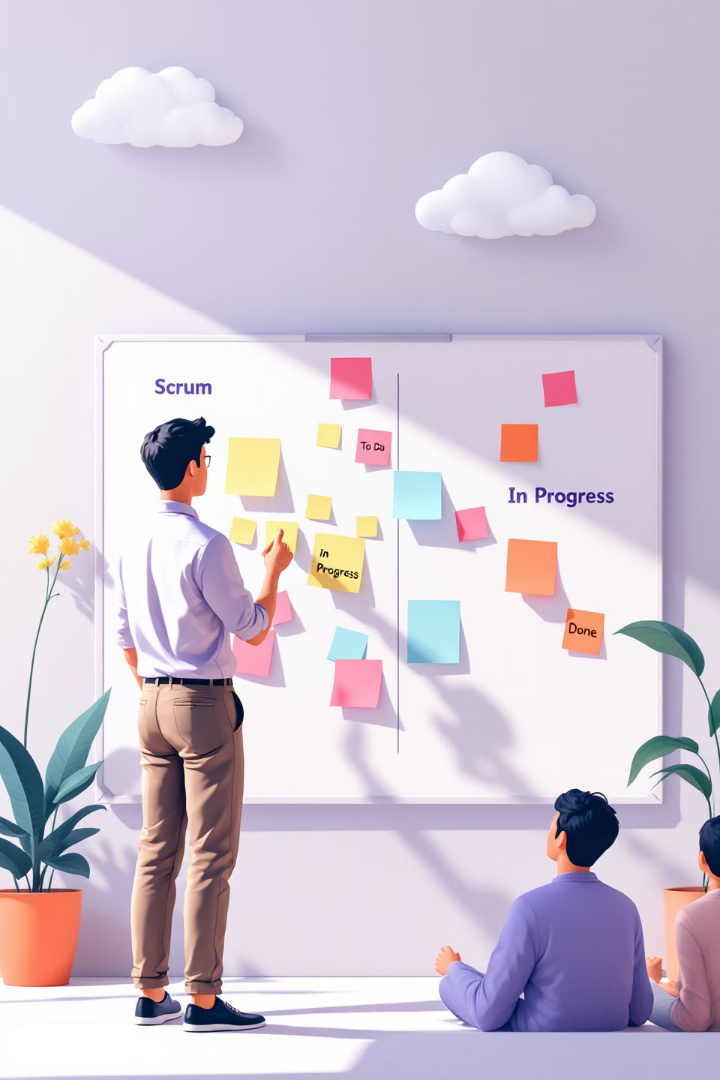 Summary: Effective Backlog Management in Scrum
Managing a backlog in Scrum involves continuous refinement, prioritization, and communication. The product owner plays a crucial role in ensuring that the backlog is well-maintained and that the team is always working on the most valuable tasks.
A well-managed product backlog aligns with the product vision, adapts to changes, and supports efficient sprint execution. By following these practices, teams can ensure that they remain focused, productive, and aligned with the project's goals.